Focus on Christ
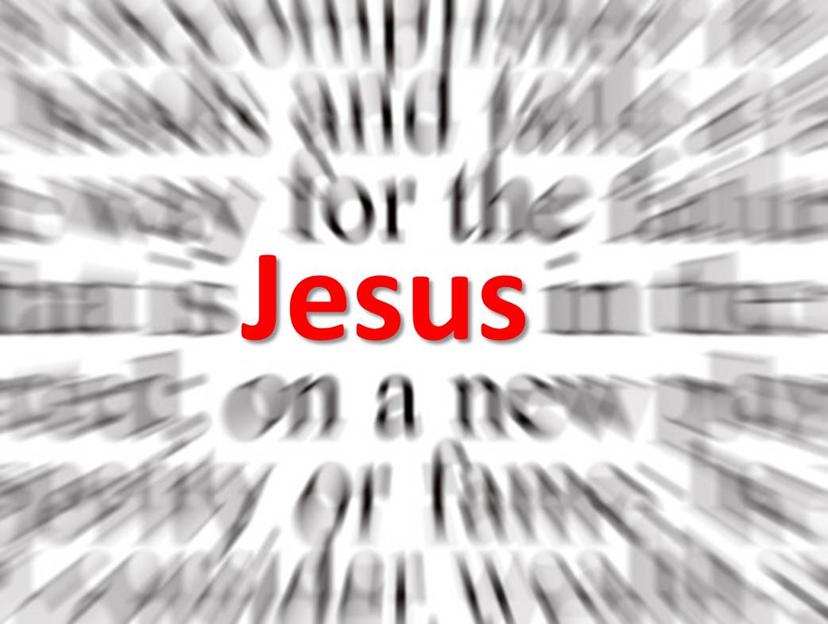 Three voices…
'The uniqueness of Christianity is in Jesus Christ'
The difference I have found is Jesus Christ…’
‘Jesus Christ is the sum and substance of theology’
[Speaker Notes: This morning we begin a new minis series entitled Focus on Christ.
3 voices from 3 continents to inspire us.

Professor John Mbiti of Kenya : 'The uniqueness of Christianity is in Jesus Christ’. 
Sadhu Sundar Singh, who was born into an Indian Sikh family but after his conversion became an itinerant Christian Sadhu, or teacher. He was once asked by a professor of comparative what he had found in Christianity which he had not found in his old religion. 'I have Christ,' he replied. 'Yes, I know,' said the professor, 'but what particular principle or doctrine have you found that you did not have before?' 'The particular thing I have found,' he replied, 'is Christ.’ 

C.H. Spurgeon: ‘I would propose that the subject of Ministry in this house…shall be the person of Jesus Christ… If I am asked what is my creed, I reply, “It is Jesus Christ… who is the sum and substance of the Gospel, who is in Himself all theology, the incarnation of every precious truth, the all-glorious personal embodiment of the way, the truth, and the life.’

3 voices, 3 different continents, 3 different ears. But one focus. Jesus Christ.]
focus on Christ
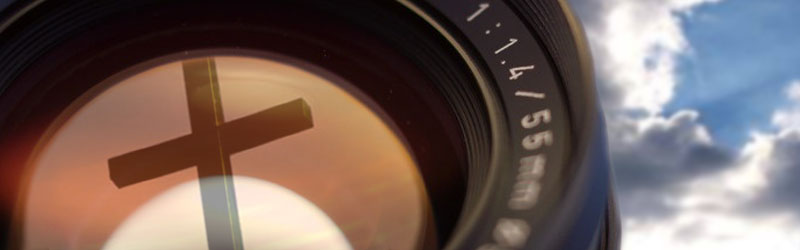 Jesus the Good Shepherd  (John 10)
Jesus the Resurrection and the Life (John 11)
Jesus the Coming King (John 12)
Jesus the Crucified God (Good Friday)
Jesus the Risen Lord (John 20) (Easter Sunday)
[Speaker Notes: Go through the series

Jesus the Good Shepherd  (John 10)
Jesus the Resurrection and the Life (John 11)
Jesus the Coming King (John 12)
Jesus the Crucified God (Good Friday)
Jesus the Risen Lord (John 20)]
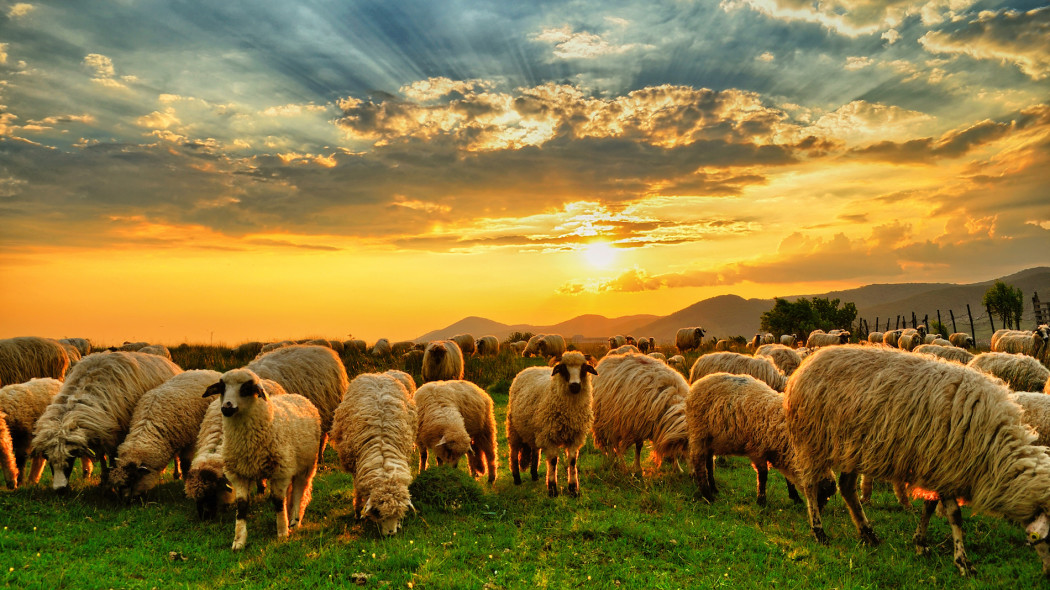 Psalm 23; john 10jesus the good shepherdwho is jesus? Lord and god
Psalm 23. The Lord is my shepherd. This is a title which is given to God. 
John 10.11 and 14. Jesus says I am the good shepherd
[Speaker Notes: Ask three questions of our verses…

Who is Jesus? He is Lord and God. 

Psalm 23. The Lord is my shepherd. This is a title which is given to God
John 10.11 and 14. Jesus says I am the good shepherd 

Jesus takes a title, the shepherd of his people, that was ascribed to God]
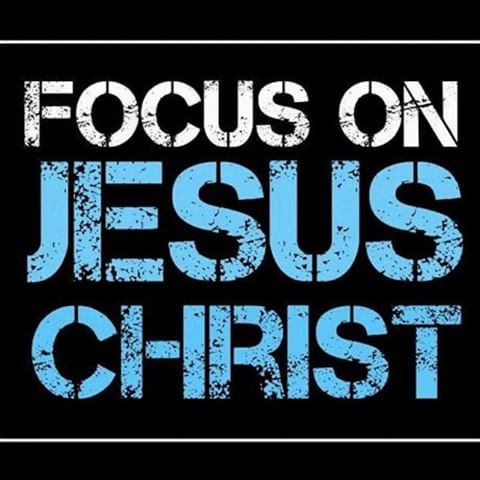 John 10.11 and 14. Jesus says I am the good shepherd 
Exodus 3.13-14 
Moses said to God, “Suppose I go to the Israelites and say to them, ‘The God of your fathers has sent me to you,’ and they ask me, ‘What is his name?’ Then what shall I tell them?” God said to Moses, “I am who I am. This is what you are to say to the Israelites: ‘I am has sent me to you.’ ”
Explicit in 10.30 ‘I and the Father are one’
[Speaker Notes: John 10.11 and 14. Jesus says I am the good shepherd 
Exodus 3.13-14 
Moses said to God, “Suppose I go to the Israelites and say to them, ‘The God of your fathers has sent me to you,’ and they ask me, ‘What is his name?’ Then what shall I tell them?” God said to Moses, “I am who I am. This is what you are to say to the Israelites: ‘I am has sent me to you.’ ”

I am became the special name for God. Here Jesus uses it and applies it suggestively to himself, as he does elsewhere in the gospels. And here in v7, ‘I am the door’. 

Explicit in 10.30 ‘I and the Father are one’. The people who were present knew exactly what he was saying. The people pick up stones to stone him for blasphemy.]
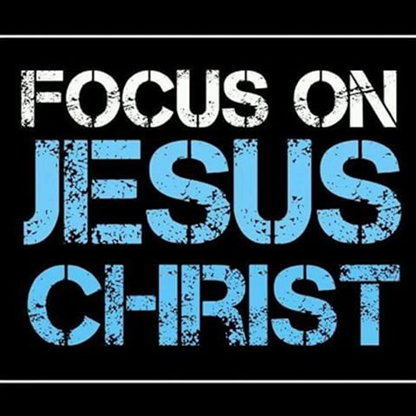 Mad, bad or God…
Lord, liar or lunatic…




Jesus is Lord and God
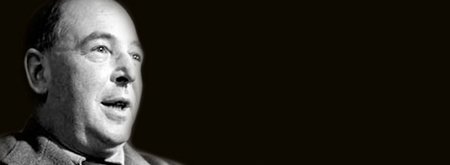 [Speaker Notes: C.S. Lewis – Lord, liar or lunatic / mad, bad or God 

Lewis talks about those who say he is a good moral teacher, but don’t accept his claim to be God. 
‘That is the one thing we must not say. A man who was merely a man and said the sort of things Jesus said would not be a great moral teacher. He would either be a lunatic — on the level with the man who says he is a poached egg — or else he would be the Devil of Hell. You must make your choice. Either this man was, and is, the Son of God, or else a madman or something worse. You can shut him up for a fool, you can spit at him and kill him as a demon or you can fall at his feet and call him Lord and God, but let us not come with any patronizing nonsense about his being a great human teacher. He has not left that open to us. He did not intend to.” 
― C.S. Lewis, Mere Christianity

10.7-8 the exclusivity of this: outrageous
10.30 ‘I and the Father are one’: outrageous 

Who is Jesus? He is Lord and God.]
why did he come? He came to die...for us
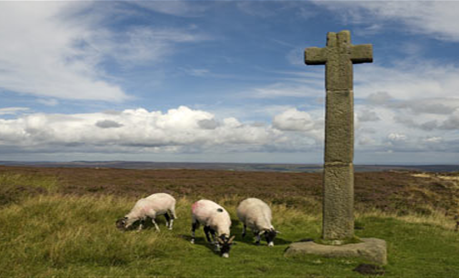 John 10. v11,v15,v17,v18 The Good Shepherd lays down his life for the sheep. 
10.17-18 A purposeful death.
[Speaker Notes: Second question…

v11 I am the good shepherd; the good shepherd lays down his life for the sheep. 

We think about the cross. It seems a tragedy. But it’s a deeply purposeful death. 

Jesus died for the sins of those who put him on the cross, and for our sin. 

We receive this by faith
v16 – jesus continues to search and continues to call. 

I know the Psalm, but he knows the shepherd]
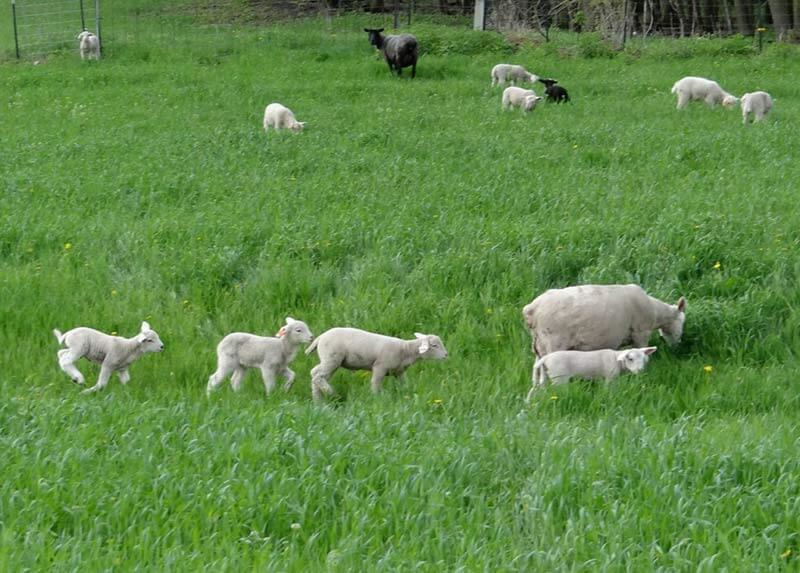 3. What does he do now? He leads us forward
Psalm 23; John 10.9
Pasture…
[Speaker Notes: Psalm 23. He leads me beside green pastures; 10.9 – we will be saved and find pasture 

Contrast with the hired hand. We run after other things. We make idols out of drink and sex and power and money. Mudpies in the slums rather than a holiday by the sea. (from the weight of glory) 
We go with the hired hand rather than the shepherd. 

That lifelong following. Jesus calls us back.]
He leads us…
Green pastures and quiet waters (v2)
Paths of righteousness (v3)
Through the darkest valley (v4)
Into a sure and certain future (vv5-6)
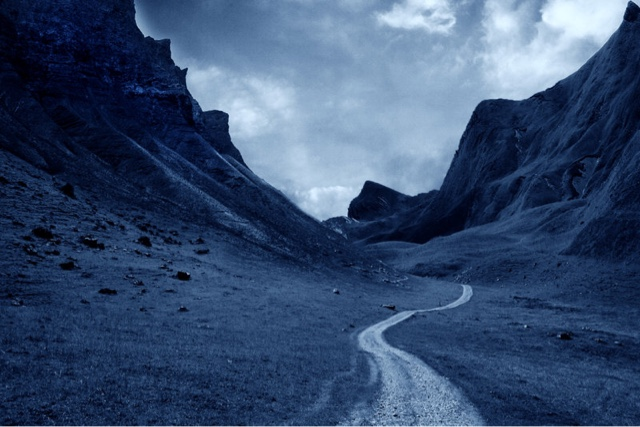 [Speaker Notes: He leads us…
Green pastures and quiet waters (v2). 

Paths of righteousness (v3)
Righteousness of God is conferred on us. But he always leads us forward in holiness. His grace is transforming grace. He takes me just as I am, but he doesn’t leave me just as I am. 

Through the darkest valley (v4). He is with us in those times. 

Into a sure and certain future (vv5-6).]